«Основные аспекты организации и проведения социально-психологического тестирования в образовательных организациях: проблемы и пути их решения»
Веселов В.М.
Социально-психологическое тестирование (СПТ)
Мероприятия по раннему выявлению незаконного потребления НС и ПВ проводятся во всех образовательных организациях РФ в соответствии с ФЗ от 7 июня 2013 года N 120-ФЗ "О внесении изменений в отдельные законодательные акты РФ по вопросам профилактики незаконного потребления наркотических средств и психотропных веществ« и включают:
1) социально-психологическое тестирование
2) профилактический медицинский осмотр
О единой методике СПТ
В соответствии с протоколом ГАК от 24.12.2018 №39 рекомендовано обеспечить проведение СПТ в 2019 -2020 учебном году с использованием единой методики
«Единая методика социально – психологического тестирования» (ЕМ СПТ) разработана в соответствии с поручением Государственного антинаркотического комитета  (ГАК)
(протокол от 11 декабря 2017 г. № 35)
Письмо Минпросвещения от 03.07.2019 г. № 07-4416
Единая методика социально – психологического тестирования» (далее - ЕМ СПТ) с 2019 – 2020 учебного года является обязательной для использования в образовательных организациях всех субъектов Российской Федерации.
Цель и задачи СПТ ЕМ
Цель СПТ - раннее выявление незаконного потребления наркотических средств и психотропных веществ определена 
Задачи СПТ:
Выявление у обучающихся психологических "факторов риска" с целью их последующей психологической коррекции.

2. Организация адресной и системной работы с обучающимися, направленной на профилактику вовлечения в потребление НС и ПВ.

3. Формирование контингента обучающихся, направляемых на профилактические медицинские осмотры.
Предназначение ЕМ СПТ
ЕМ СПТ осуществляет оценку вероятности вовлечения в зависимое поведение на основе соотношения факторов риска (ФР) и факторов защиты (ФЗ), воздействующих на обследуемых.
Выявляет повышенную и незначительную вероятность вовлечения в зависимое поведение.
ЕМ СПТ применяется для тестирования лиц подросткового и юношеского возраста старше 13 лет начиная с 7 класса до 18 лет
ЕМ СПТ не может быть использована для формулировки заключения о наркотической или иной зависимости респондента!!!
Особенности единой методики СПТ
ЕМ СПТ является диагностическим инструментом проведения СПТ!!!
Основа выводов ЕМ является - соотношение факторов риска (ФР) и факторов защиты (ФЗ).
Введено понятие и шкалы «Резистентность» - сопротивление респондентов тестированию (кол-во обучающихся с недостоверными ответами (РнДО).
ЕМ не дает оценок обучающимся («группы риска»), а оценивает рискогенность ряда социально-педагогических условий, которые могут привести к зависимому поведению.
В ЕМ имеется разделение результатов на обратную связь и профессиональную индивидуальную интерпретацию.
В чем заключается конфиденциальность тестирования с использованием ЕМ?
Все результаты тестирования строго конфиденциальны!
Каждому обучающемуся присваивается индивидуальный код участника, который делает невозможным персонификацию данных. 
В ОО должно быть разработано положение о конфиденциальной информации.
Список индивидуальных кодов и соответствующих им фамилий хранится в образовательной организации в соответствии с ФЗ от 27 июля 2007 г. № 152-ФЗ «О персональных данных».
Персональные результаты тестирования с использованием ЕМ конфиденциальны -  не могут находиться в открытом доступе для всеобщего ознакомления.
ВАЖНО!!! Персональные результаты тестирования могут быть доступны только: родителю (по запросу), ребенку (по запросу) и педагогу-психологу, для организации адресной психолого-педагогической и коррекционной помощи.
Результаты тестирования с использованием ЕМ СПТ
Результаты тестирования с использованием ЕМ СПТ:  
дают возможность оказания обучающимся своевременной адресной психолого-педагогической помощи со стороны классного руководителя, психолога, соц. педагога. 

позволяют для обучающихся с показателями повышенной вероятности вовлечения в зависимое поведение разрабатывать индивидуальные или групповые профилактические программы.
Нормативно-правовая база проведения СПТ ЕМ
1. Федеральный закон от 8 января 1998 года № 3-ФЗ «О наркотических средствах и психотропных веществах», ст. 53.1, 53.4 
2. Федеральный закон от 24 июня 1999 года   № 120-ФЗ «Об основах системы профилактики безнадзорности и правонарушений несовершеннолетних», подпункт 7 пункта 1 статьи 14 
3. Федеральный закон от 29 декабря 2012 года № 273-ФЗ «Об образовании в Российской Федерации», подпункт 15.1 пункта 3 статьи 28 
 4. протокол заседания Государственного антинаркотического комитета от 24 декабря 2018 года № 39, пункт 2.7.
5. Приказ Министерства просвещения Российской Федерации от 20 февраля 2020 года N59 "Об утверждении Порядка проведения социально-психологического тестирования обучающихся в общеобразовательных организациях и профессиональных образовательных организациях ".
6. Приказ Министерства науки и высшего образования Российской Федерации от 20 февраля 2020 года N239 "Об утверждении Порядка проведения социально-психологического тестирования обучающихся в образовательных организациях высшего образования".
Порядок организации и проведения СПТ(Общие положения)
Тестированию подлежат обучающиеся образовательных организаций, достигших возраста 13 лет и старше, начиная с 7 класса обучения в общеобразовательной организации.
СПТ проводиться с использованием единой методики (ЕМ СПТ) в сроки, рекомендованные Министерством просвещения РФ (письмо от 29 августа 2019 года № ТС-2035/07):
с 1 сентября по 1 октября – проведение мотивационно-разъяснительной кампании с обучающимися и родителями и формирование контингента (списка) участников СПТ.
с 15 сентября по 1 ноября – проведение СПТ с применением единой методики
с 1 ноября по 1 декабря – обработка и анализ результатов СПТ, представление итогов СПТ в органы здравоохранения, антинаркотическую комиссию.
Январь – май – проведение профилактических медицинских осмотров в образовательных организациях.
Порядок организации и проведения СПТ(Общие положения)
На основании результатов СПТ для обучающихся с показателями повышенной вероятности вовлечения в зависимое поведение (ПВВ) разрабатываются индивидуальные или групповые профилактические программы и планы работы.
Результаты СПТ не могут быть использованы для оформления заключений о наркотической или иной зависимости респондента.
Проведение СПТ осуществляется на основе принципа добровольности и конфиденциальности.
Руководитель ОО обеспечивает хранение с соблюдением конфиденциальности, до момента отчисления обучающихся из образовательной организации полученных добровольных информированных согласий родителей и обучающихся, достигших возраста 15 лет.
Порядок организации и проведения СПТ(Общие положения)
СПТ проводится методом получения информации (анкетирование) на основании ответов на вопросы.
СПТ с использованием единой методики (ЕМ) проводится в электронной форме на защищённой электронной (компьютерной) платформе в сети Интернет посредством заполнения обучающимся тестовой формы (анкеты).
Результатом тестирования будут являться сведения об обучающихся, которые позволят сформировать заключения двух видов:
- о «повышенной вероятности вовлечения» (ПВВ); 
- о «незначительной вероятности вовлечения» (НВВ).
СПТ является неотъемлемой частью ежегодного плана воспитательной работы и воспитательной программы ОО.
Порядок организации и проведения СПТ(Общие положения)
По окончании СПТ итоговый акт  с результатами направляется  департаментом образования и науки Костромской области (далее – региональный оператор) в департамент здравоохранения Костромской области для формирования контингента обучающихся подлежащих профилактическому медицинскому осмотру.
Региональный оператор СПТ направляет информацию о результатах СПТ в антинаркотическую комиссию Костромской области.
По результатам СПТ, а также на основании полученных данных профилактических медицинских осмотров, образовательные организации, разрабатывают мероприятия по оказанию адресной психолого-педагогической помощи и коррекционному сопровождению обучающихся с ПВВ.
Алгоритм подготовки к проведению СПТдля образовательной организации
Образовательным организации:
включают проведение СПТ в план воспитательной работы на учебный год; 
2) разрабатывают план подготовки и проведения СПТ, а также его графики в соответствии с установленными сроками;
3)  разрабатывают приказ о проведении тестирования и создании комиссии, по организационно-техническому сопровождению тестирования из числа работников ОО;
4) определяют ответственных за хранение данных СПТ на электронных носителях (в деперсонифицированном виде), а также круг работников ОО, имеющих различные уровни доступа к результатам тестирования;
Алгоритм подготовки к проведению СПТ
5) обеспечивают взаимодействие с ответственными лицами от муниципальных органов, управления образованием (муниципальный куратор), и (или) с ГАУ «Эксперт» по кодированию данных обучающихся при организации проведения СПТ;
6) проводят мотивационно-разъяснительные мероприятия (в установленные сроки) по вопросам СПТ и обеспечивают получение от обучающихся, родителей (законных представителей) информированных согласий;
7) утверждают поименные списки обучающихся на основе полученных информированных согласий и направляют данные техническому оператору  СПТ (ГАУ «Эксперт») для получения персональных идентификационных номеров (кодов) обучающимся;
8) утверждают расписание СПТ.
Алгоритм проведения тестирования
1) Перед началом тестирования члены комиссии проверяют исправность (готовность) компьютерного оборудования в учебном кабинете и наличия устойчивой работы сети Интернет.
2) Проводится обязательный инструктаж обучающихся.
3)По окончанию инструктажа каждый обучающийся получает лично в руки персональный ID код и учащиеся приступают к тестированию.
4) Тестирование проводится в учебном кабинете (аудитории) с компьютерным оборудованием. В учебном кабинете рекомендуется присутствие не более 15 - 20 участников. 
5) Для обеспечения самостоятельности и конфиденциальности тестирования, для каждого обучающегося выделяется отдельное учебное место с компьютером, подключенным к сети Интернет.
Алгоритм проведения тестирования
6) Обучающийся, участвующий в тестировании, имеет право в любое время отказаться от тестирования, поставив об этом в известность члена Комиссии.
7) При проведении тестирования в каждой аудитории присутствует член Комиссии. Допускается присутствие в качестве наблюдателей родителей (законных представителей) обучающихся.
8) Тестирование рекомендуется планировать и проводить в первой половине дня. Среднее время тестирования 40 – 45 минут на группу (в зависимости от возраста и количества вопросов в анкете) и др.
9) В ходе тестирования следует обеспечить его самостоятельность и конфиденциальность, не допуская группового обсуждения вариантов ответов анкеты, свободного общения между участниками, перемещения по учебному кабинету (аудитории).
10) Члены Комиссии не могут давать участникам свои разъяснения сути вопросов ЕМ СПТ, делать какие-либо комментарии или выводы. 
11) Обучающийся проходит тестирование один раз, отвечая на все вопросы (без пропусков).
Алгоритм проведения тестирования
ВАЖНО!!! Повторное тестирование после его завершения не допускается.
12) По окончанию тестирования обучающийся получает обратную связь (краткая информация о результатах тестирования в электронной форме) и покидает учебный кабинет (компьютерный класс).
13) По завершению тестирования члены Комиссии оформляют протоколы СПТ.
14) Руководители ОО, в трехдневный срок обеспечивают направление сводного акта передачи данных тестирования на основании протоколов в муниципальный орган управления образованием, согласно установленной формы, а также самих протоколов.
15) Муниципальные органы управления образованием, направляют сводный акт передачи данных по результатам тестирования на основании актов муниципальных общеобразовательных организаций согласно установленной формы и протоколов техническому оператору (ГАУ «Эксперт»).
16) Руководитель ОО, проводящей тестирование, обеспечивает хранение до момента отчисления обучающегося из образовательной организации, информированных согласий.
Обработка, хранение, предоставление результатов СПТ
Обработку, хранение и защиту полученных результатов СПТ осуществляет технический оператор СПТ в Костромской области (ГАУ «Эксперт»). 
Руководитель ОО локальным актом определяет место, сроки хранения результатов СПТ и ответственных за хранение данных на электронных носителях (в деперсонифицированном виде). 
Хранение данных на электронном носителе осуществляется в деперсонифицированном виде. 
ОО – имеет возможность работать только с результатами, полученными в своей образовательной организации. 
Общий анализ результатов СПТ, на основе свода полученных данных СПТ осуществляет ОГБОУ ДПО «КОИРО».
Обработка, хранение, предоставление результатов СПТ
Региональный оператор СПТ:
 составляет сводный акт результатов СПТ и направляет его в департамент здравоохранения Костромской области для подготовки проведения профилактического медицинского осмотра. 
представляет обобщенную информацию о результатах СПТ в муниципальные органы управления образованием и образовательные организации.
по результатам СПТ определяются муниципальные образования, образовательные организации, классы (группы) обучающихся, показывающие наибольший процент вероятности вовлечения в зависимое поведение, в том числе склонности к немедицинскому потреблению НС и ПВ, для организации  дальнейшей профилактической работы.
Проблемы организации и проведения СПТ
В РЕЗУЛЬТАТЕ
34% обучающихся дали недостоверные ответы!!!
Негативный фон и отношение к СПТ
Отсутствие 100% охвата обучающихся СПТ
Отсутствует позитивная динамика по результатам СПТ
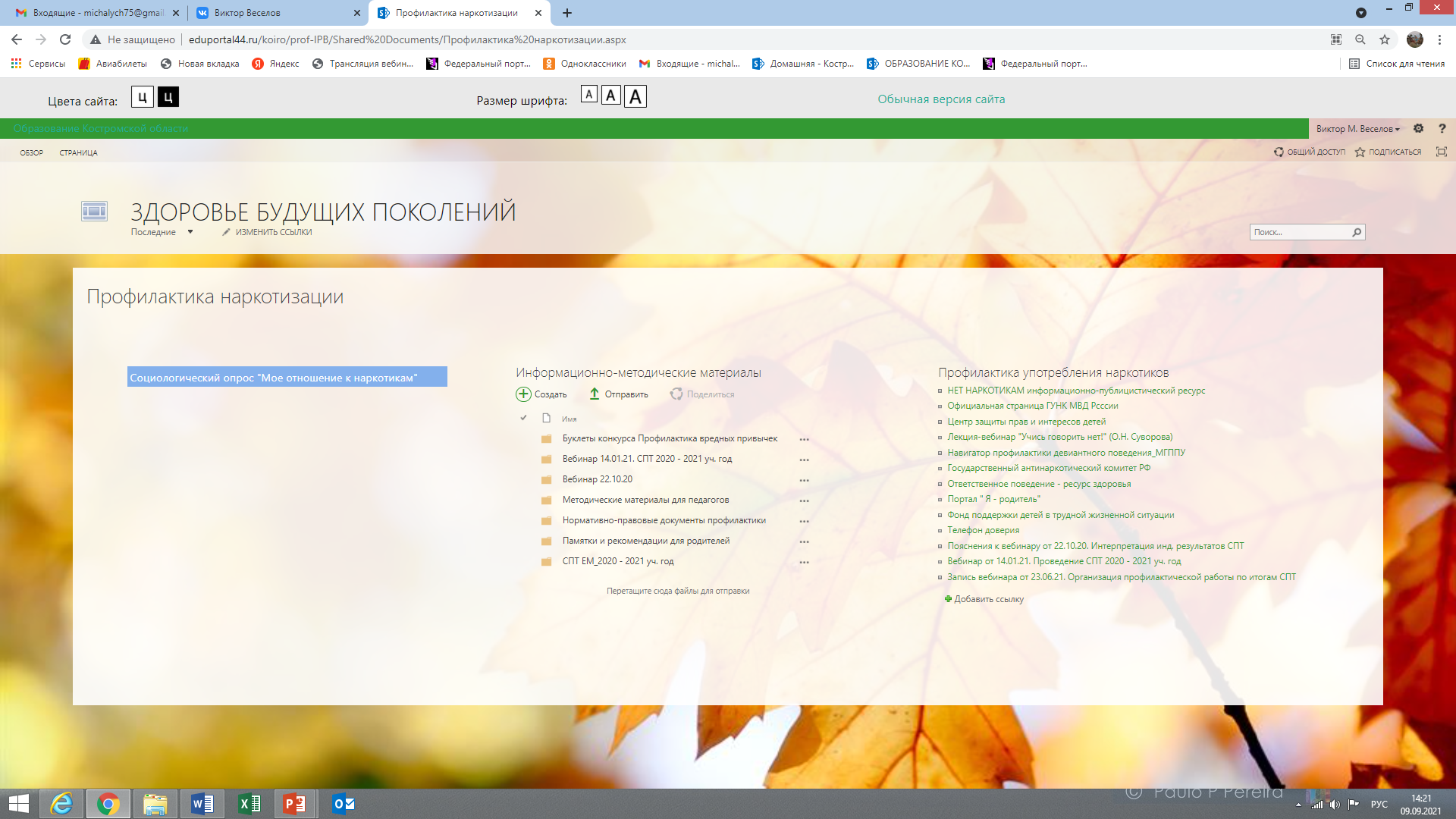